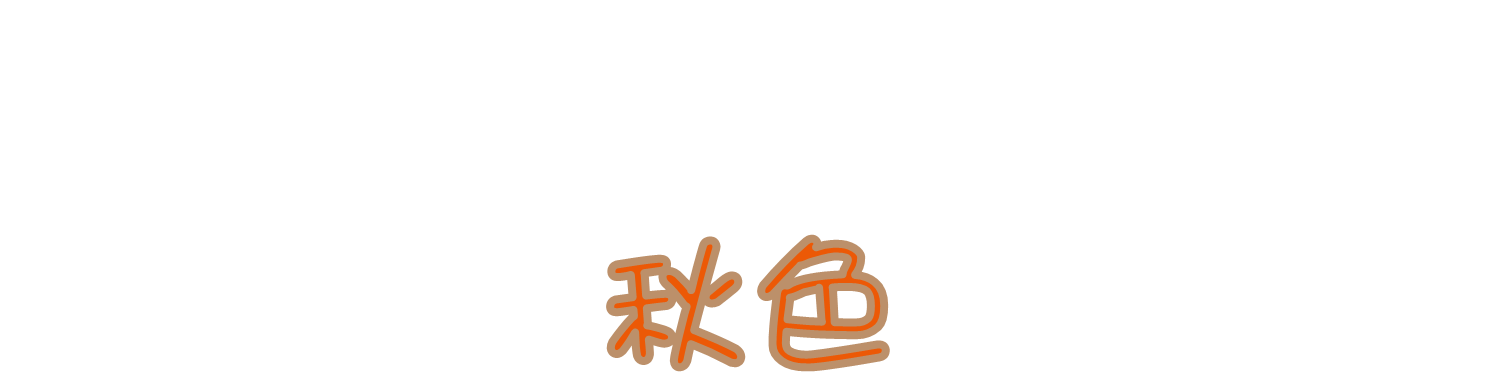 商务汇报方案计划演示动画PPT
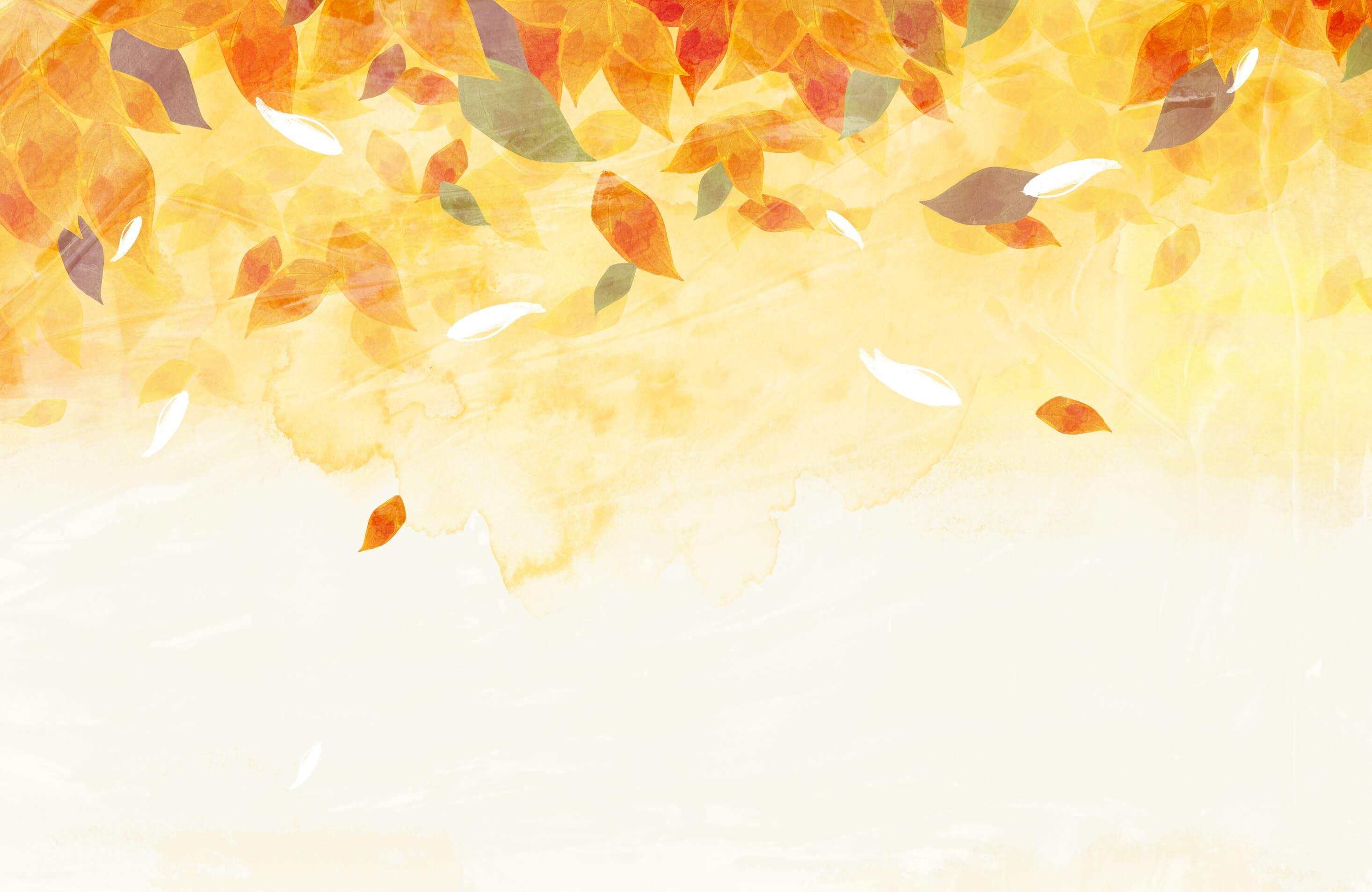 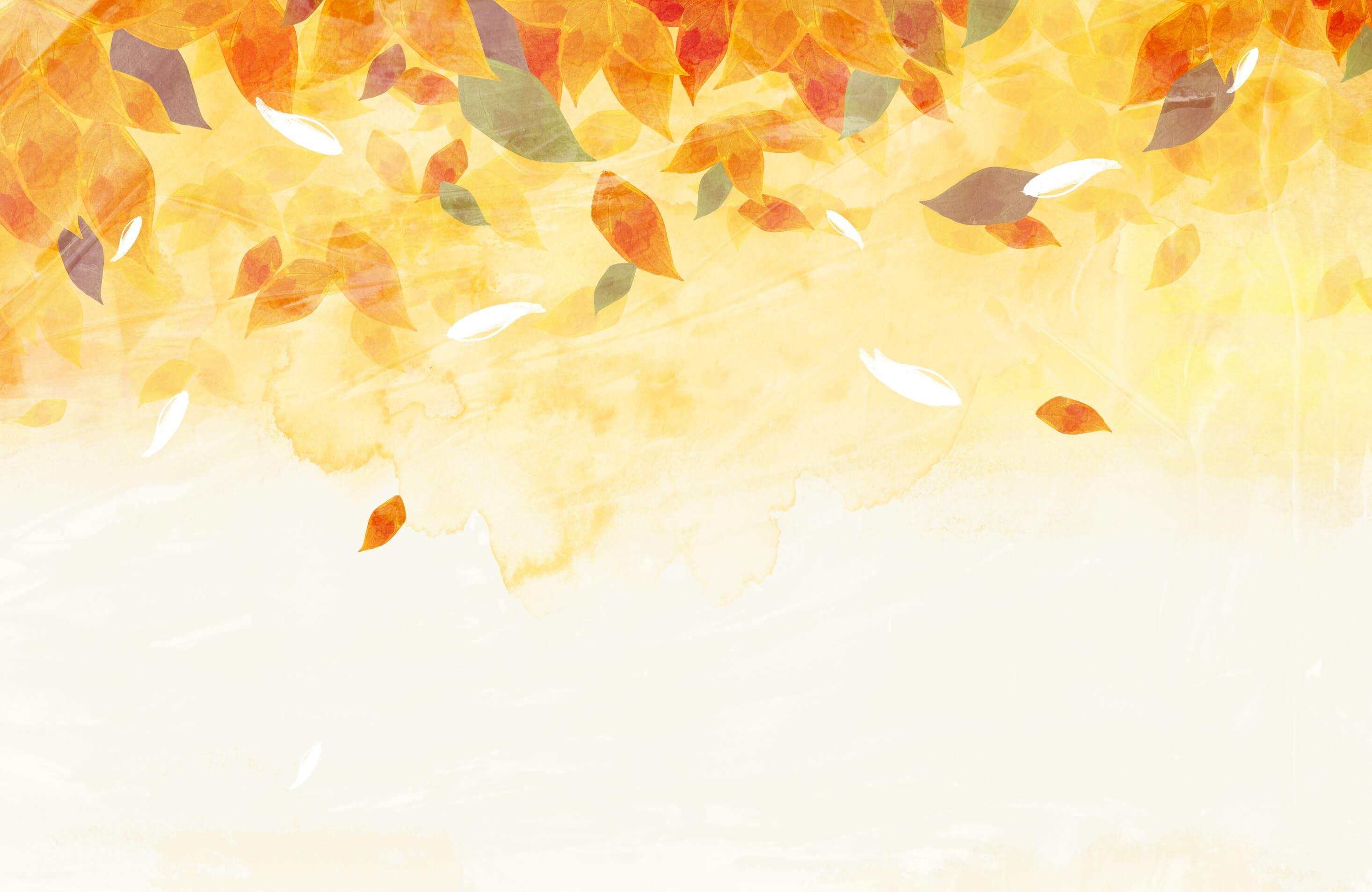 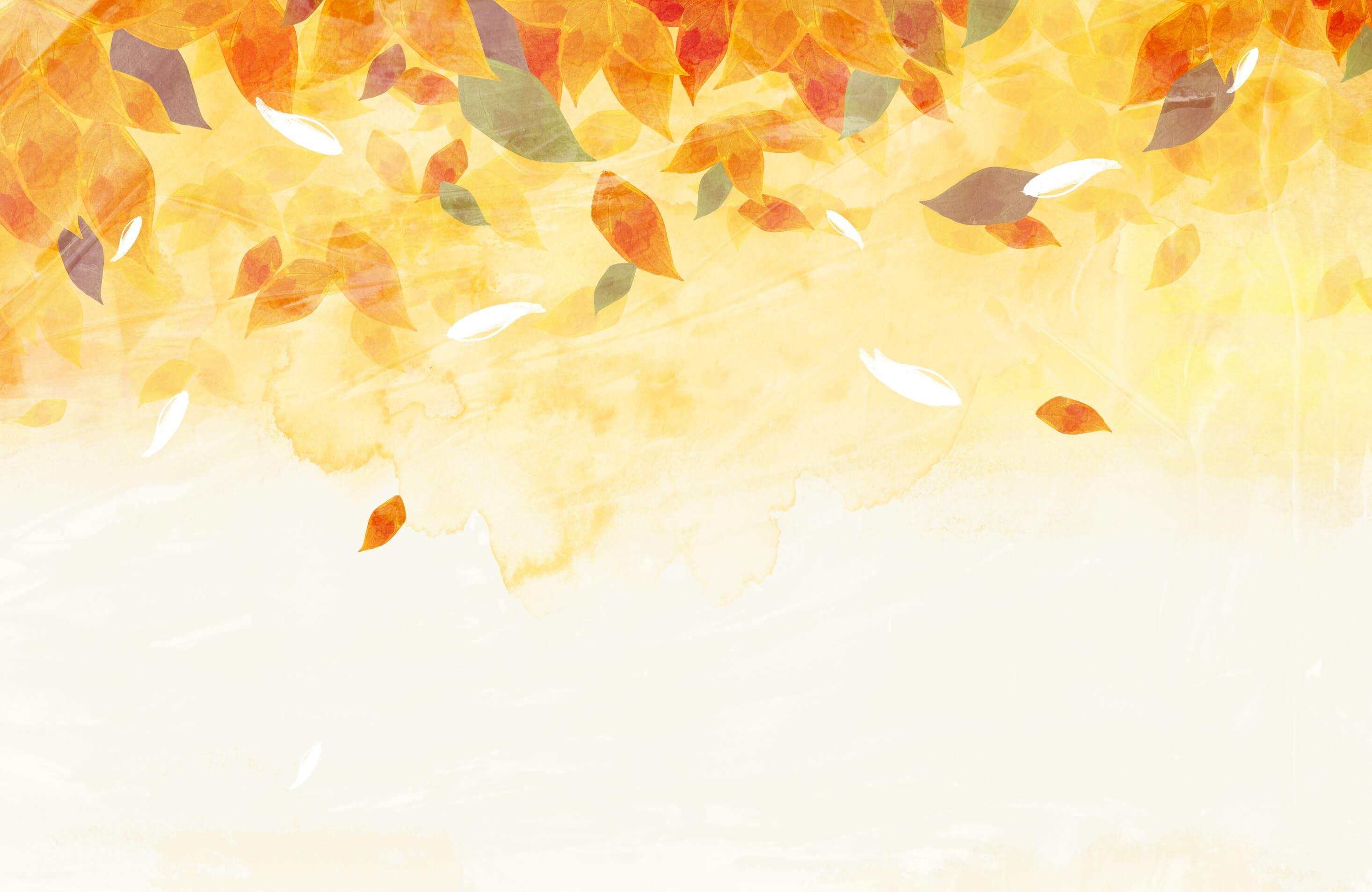 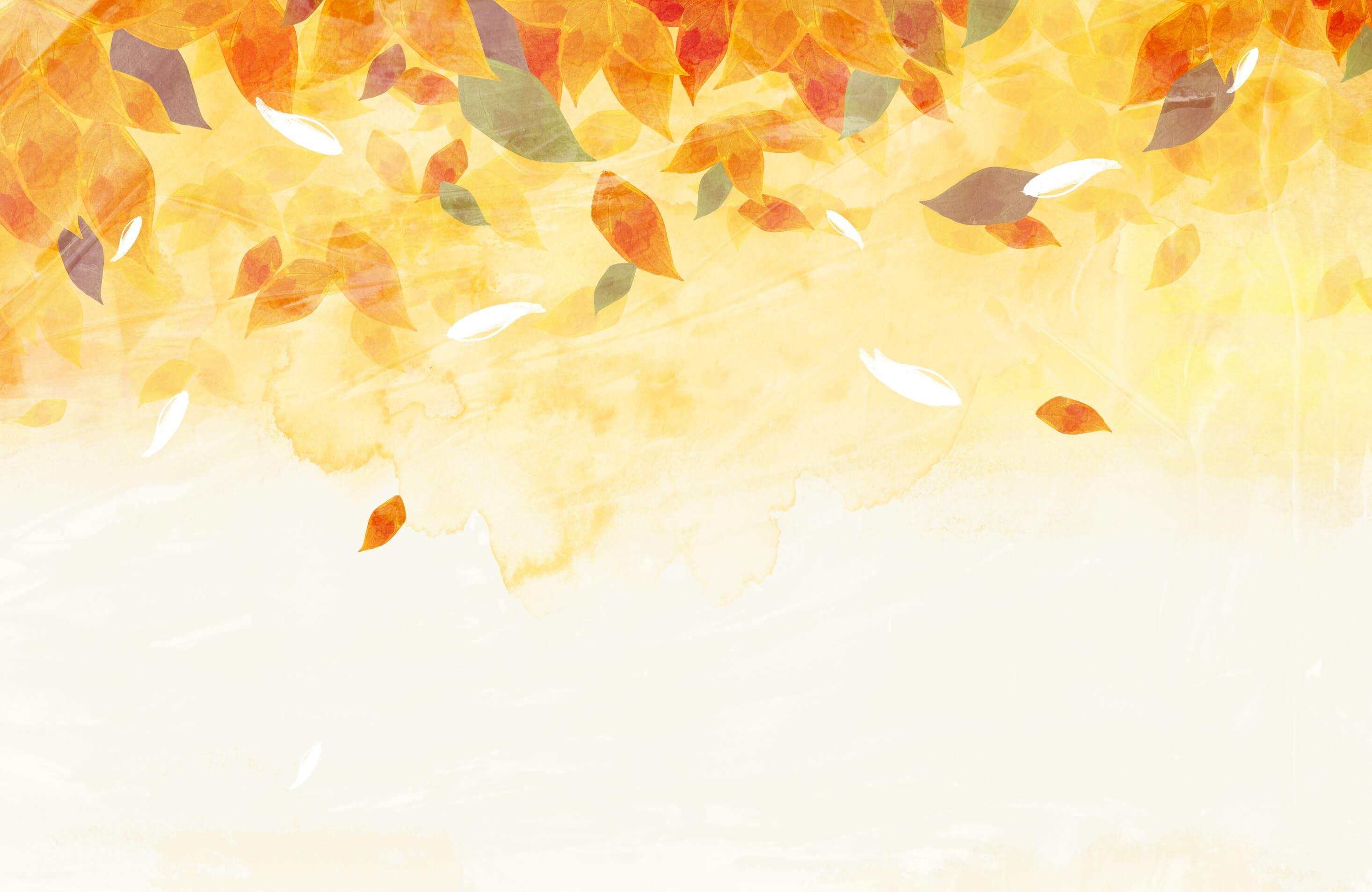 Part 3
Part 1
Part 2
Part 4
点击添加文字
点击添加文字
点击添加文字
点击添加文字
点击添加文字
点击添加文字
点击添加文字
点击添加文字
点击添加文字
点击添加文字
点击添加文字
点击添加文字
点击添加文字
点击添加文字
点击添加文字
点击添加文字
点击添加文字
点击添加文字
点击添加文字
点击添加文字
Part 1
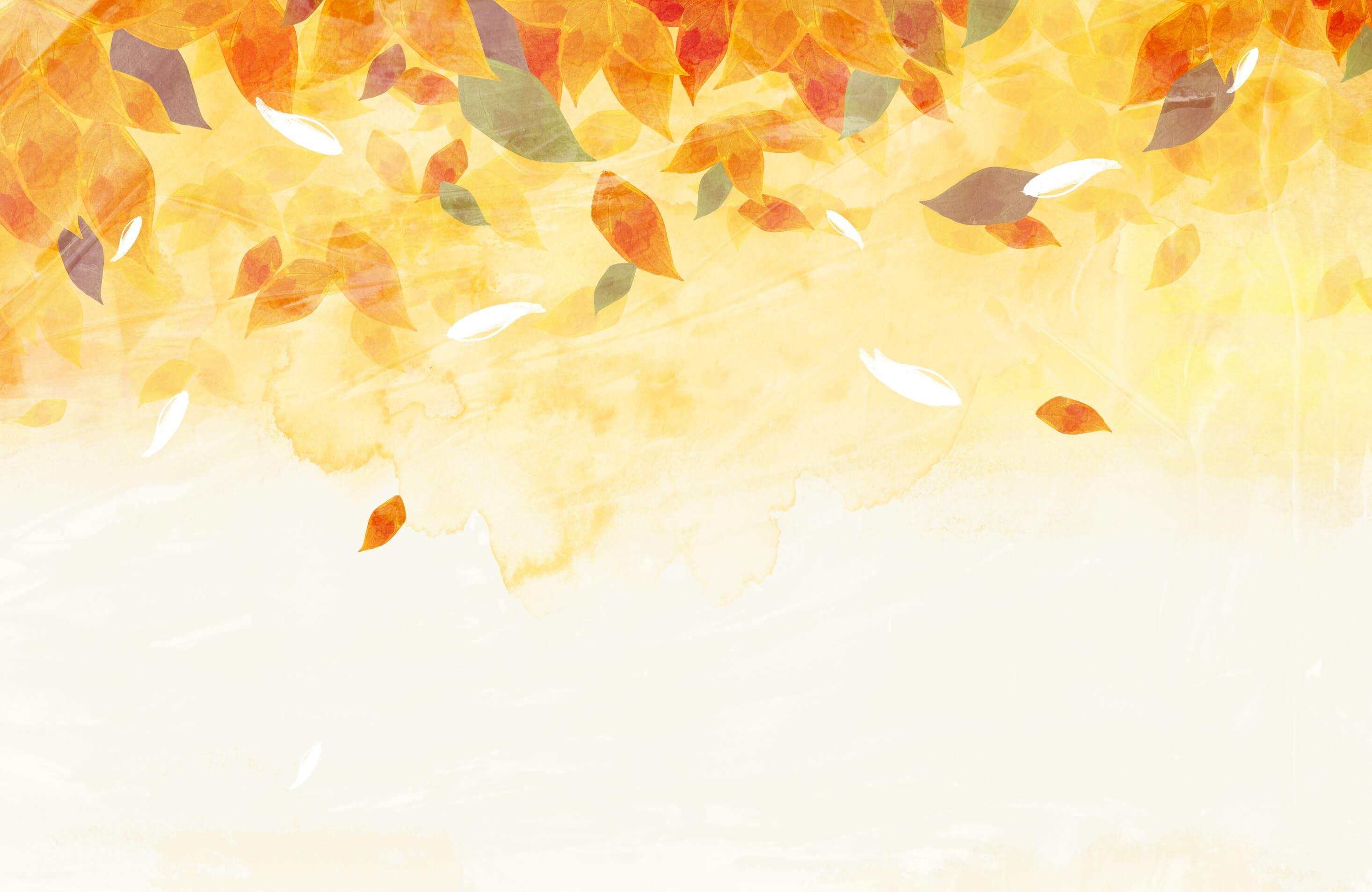 点击添加文字点击添加文字
点击添加文字
点击添加文字
点击添加文字
点击添加文字
点击添加文字
点击添加文字
点击添加文字
点击添加文字
点击添加文字
2011
2014
2013
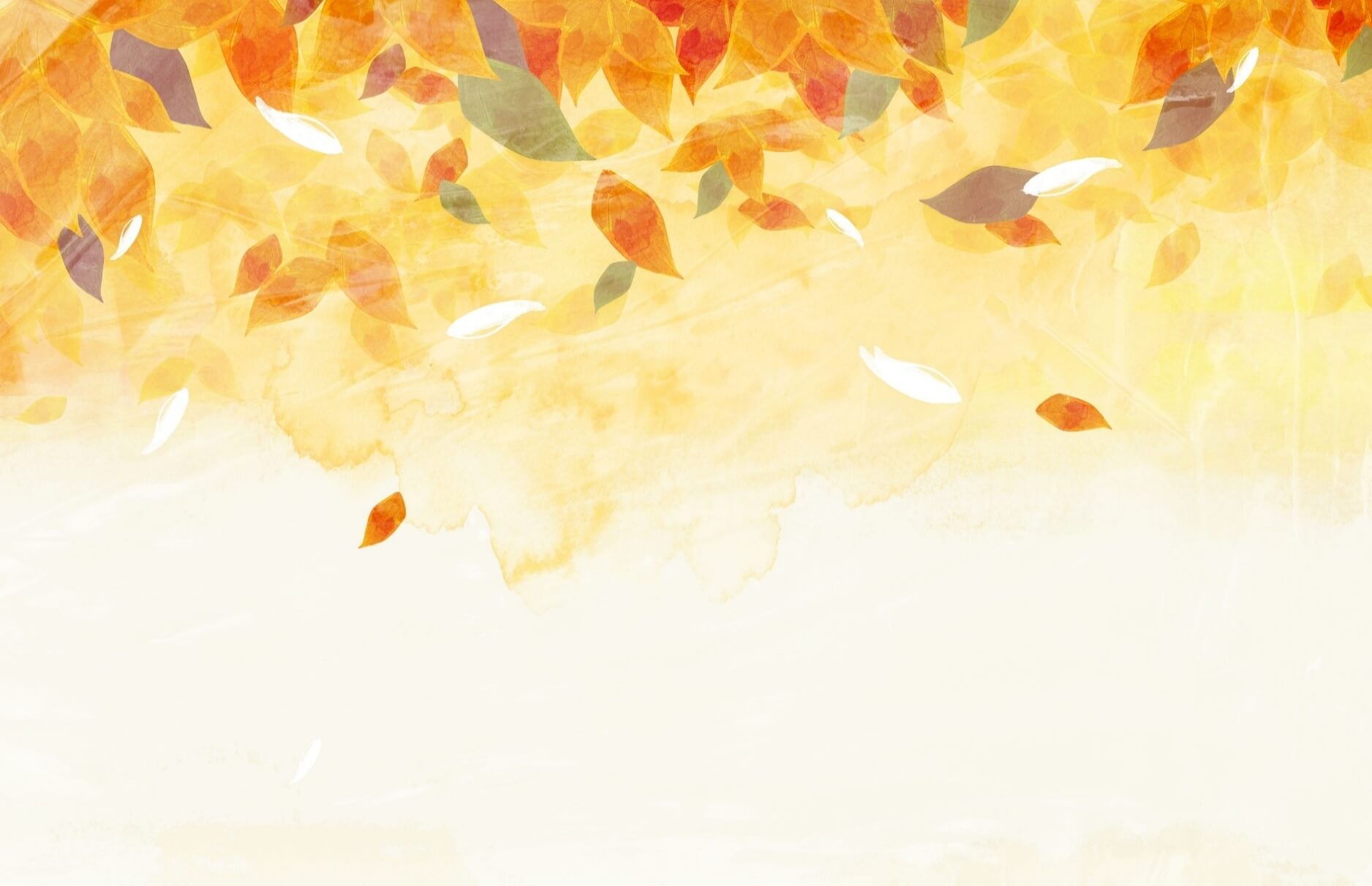 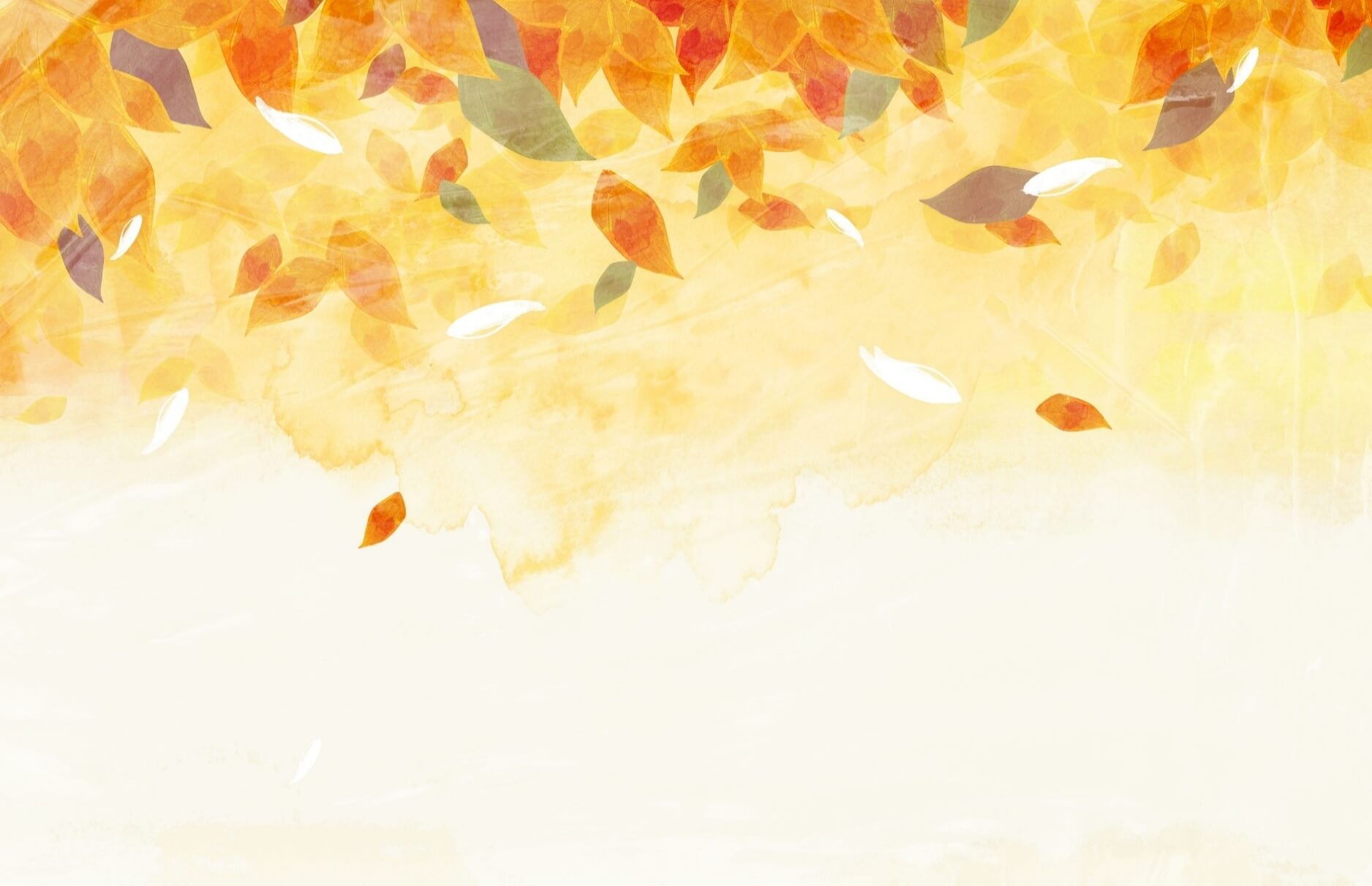 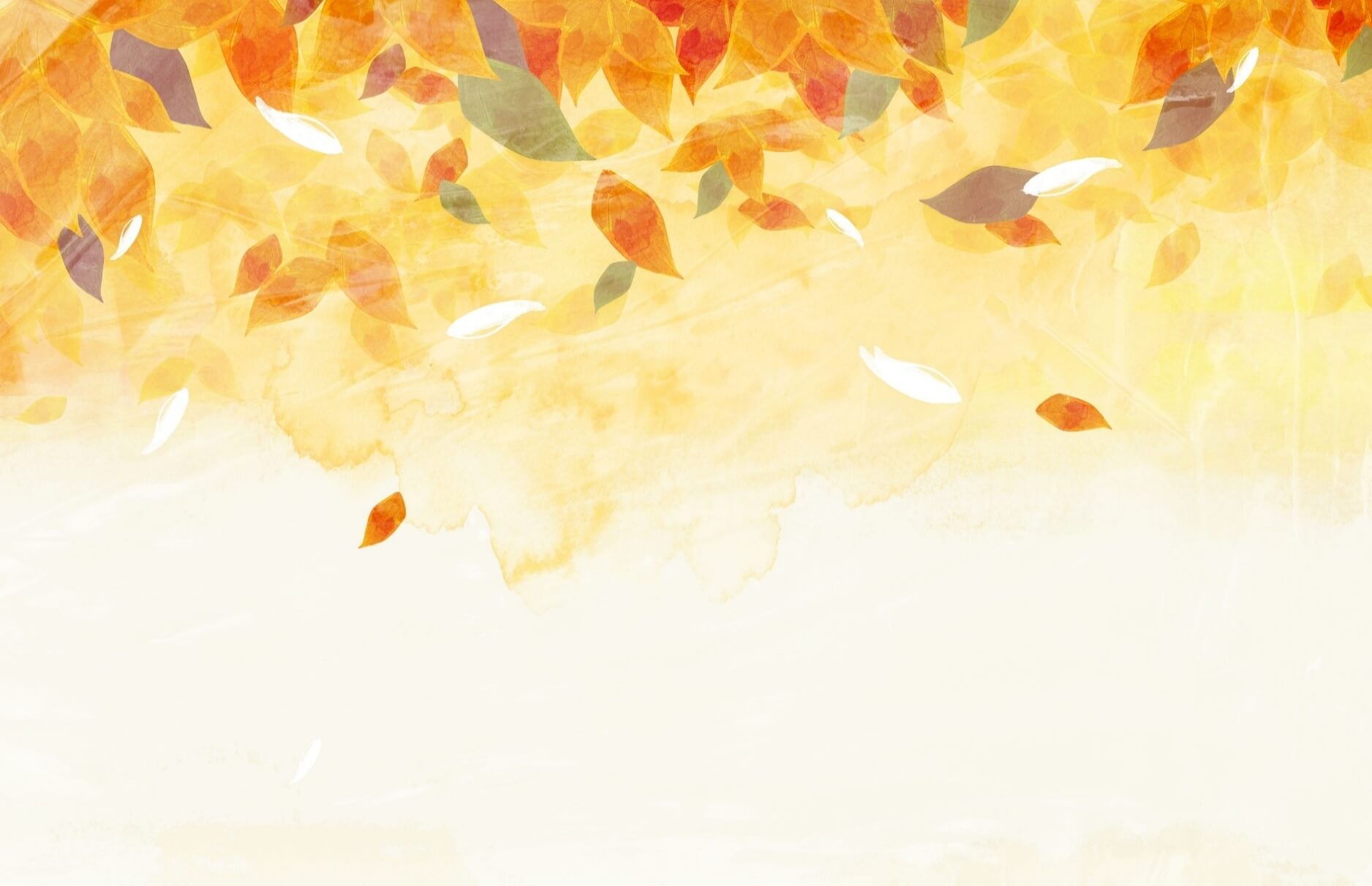 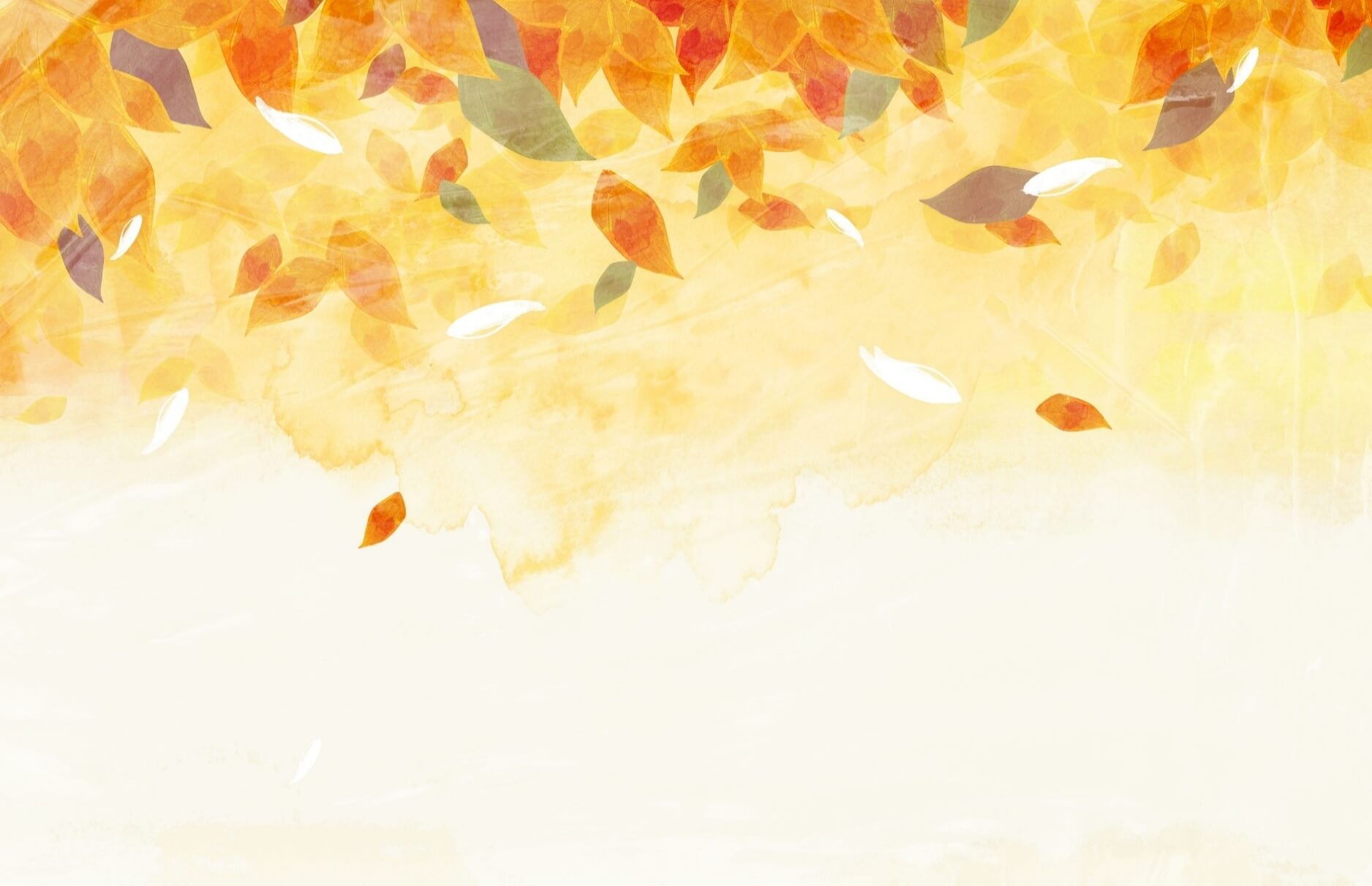 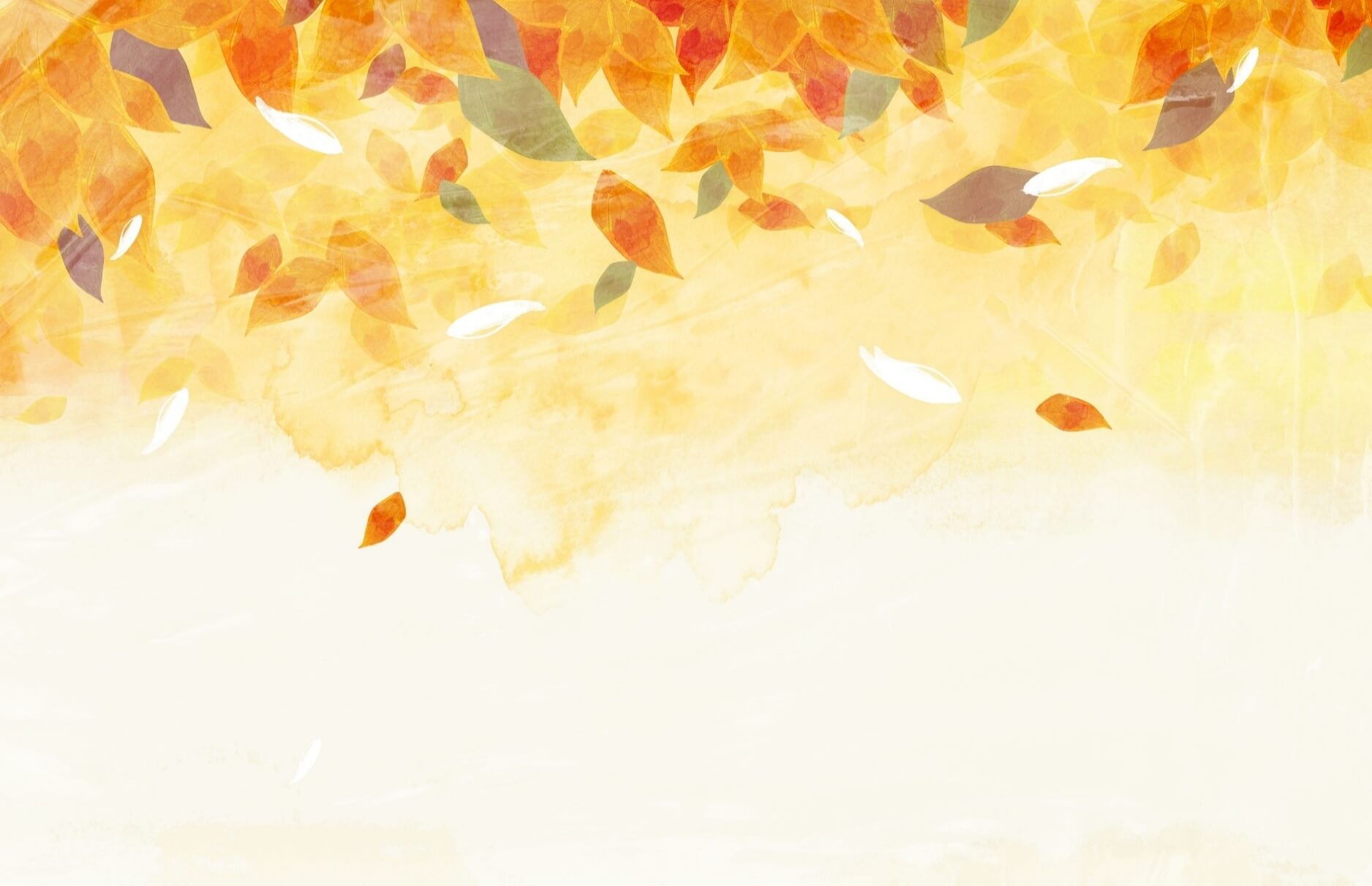 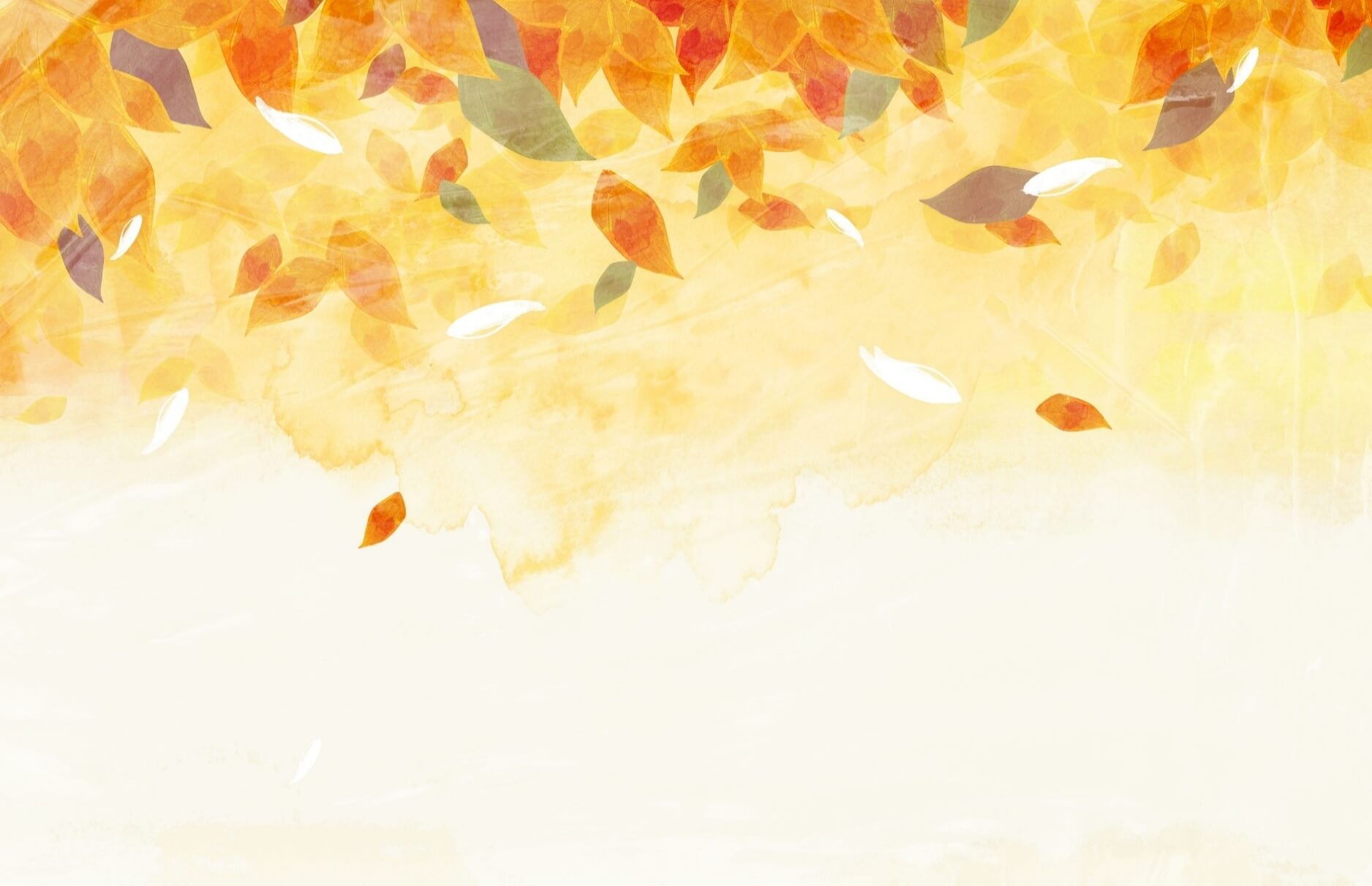 2013
2012
2016
点击添加文字
点击添加文字
点击添加文字
点击添加文字
点击添加文字
点击添加文字
点击添加文字
点击添加文字
点击添加文字
鼠标右键单击图表，选择编辑数据，自动更新图表
Part 2
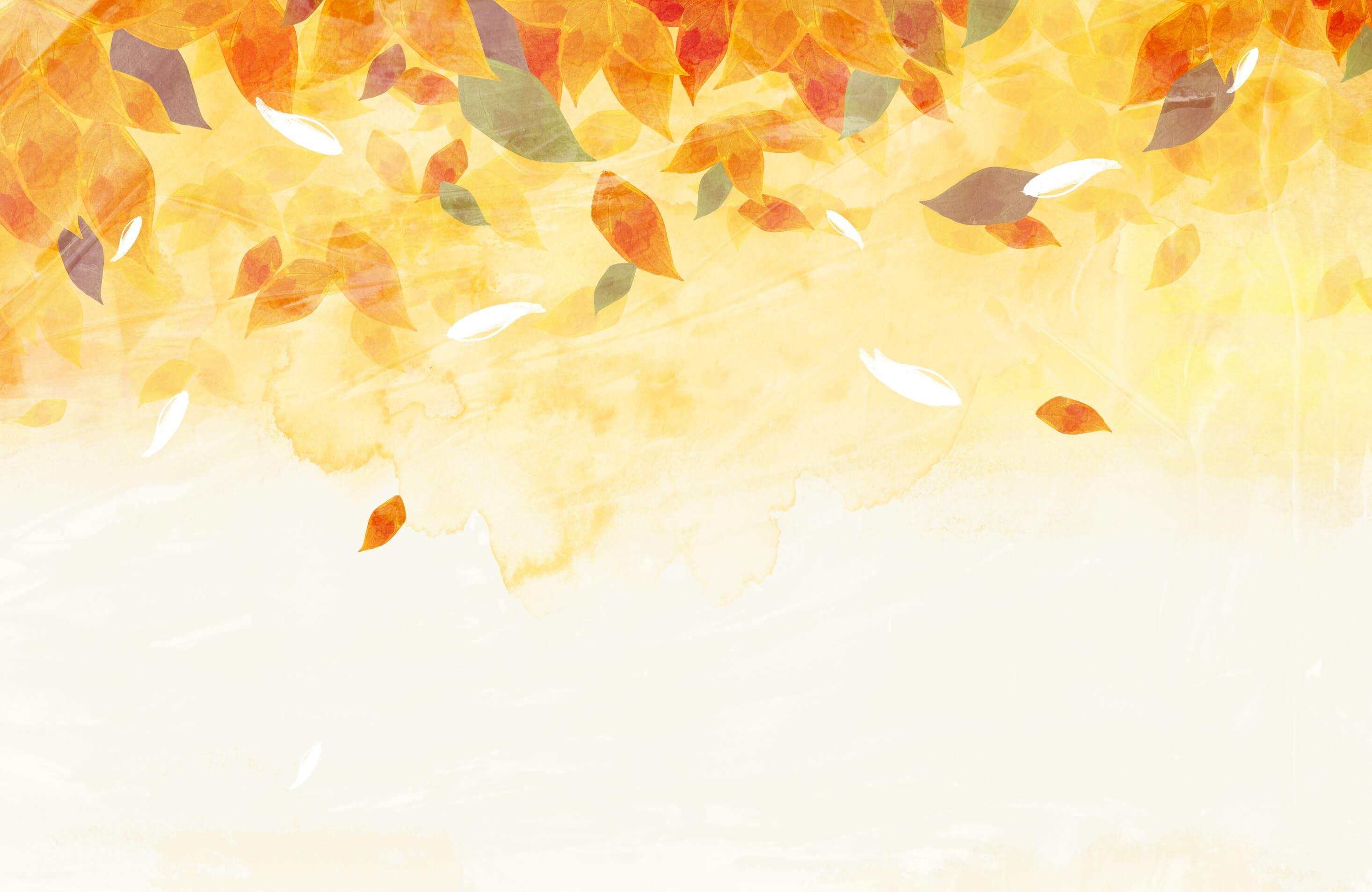 点击添加文字点击添加文字
Part 3
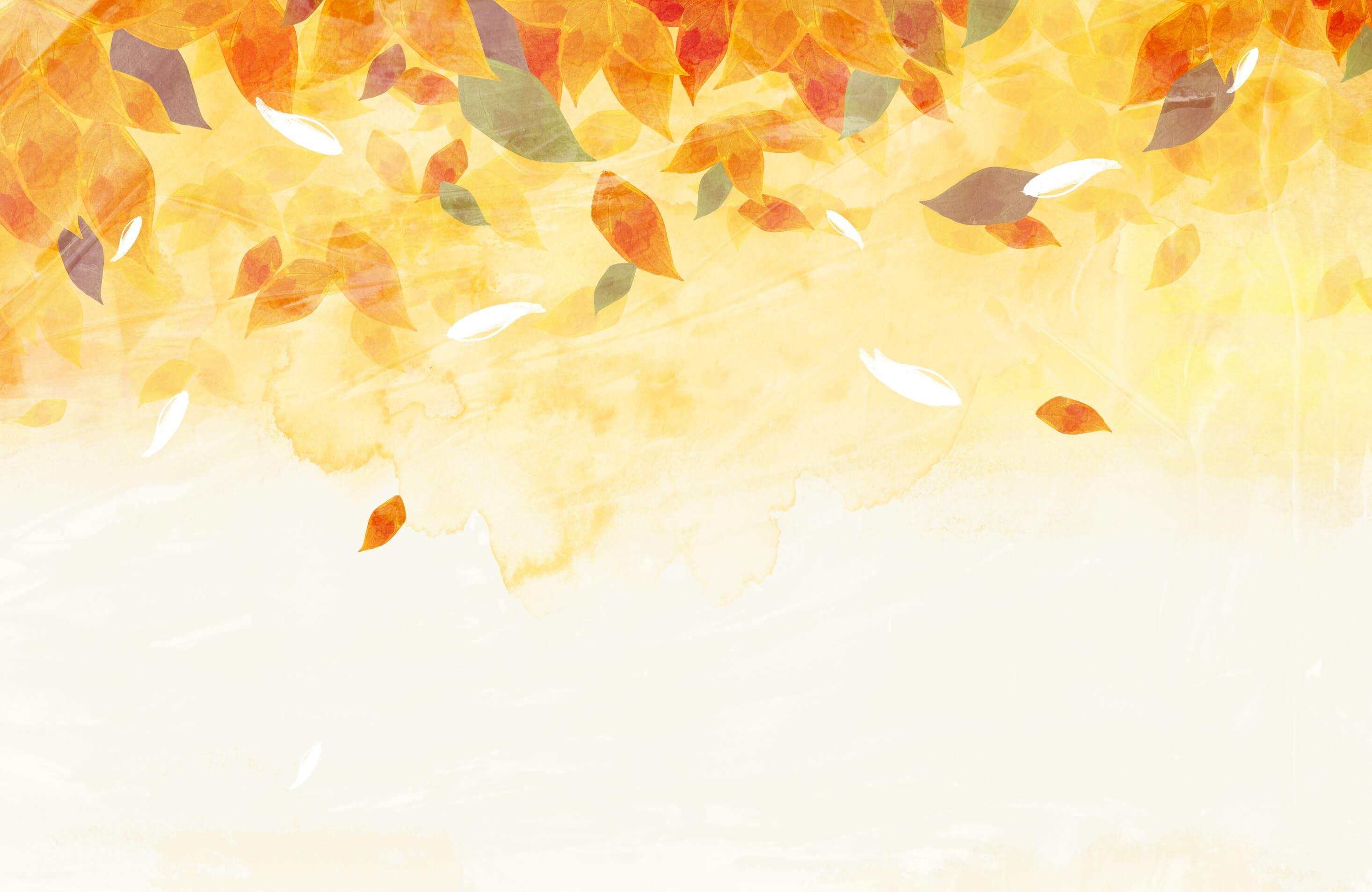 点击添加文字点击添加文字
Part 4
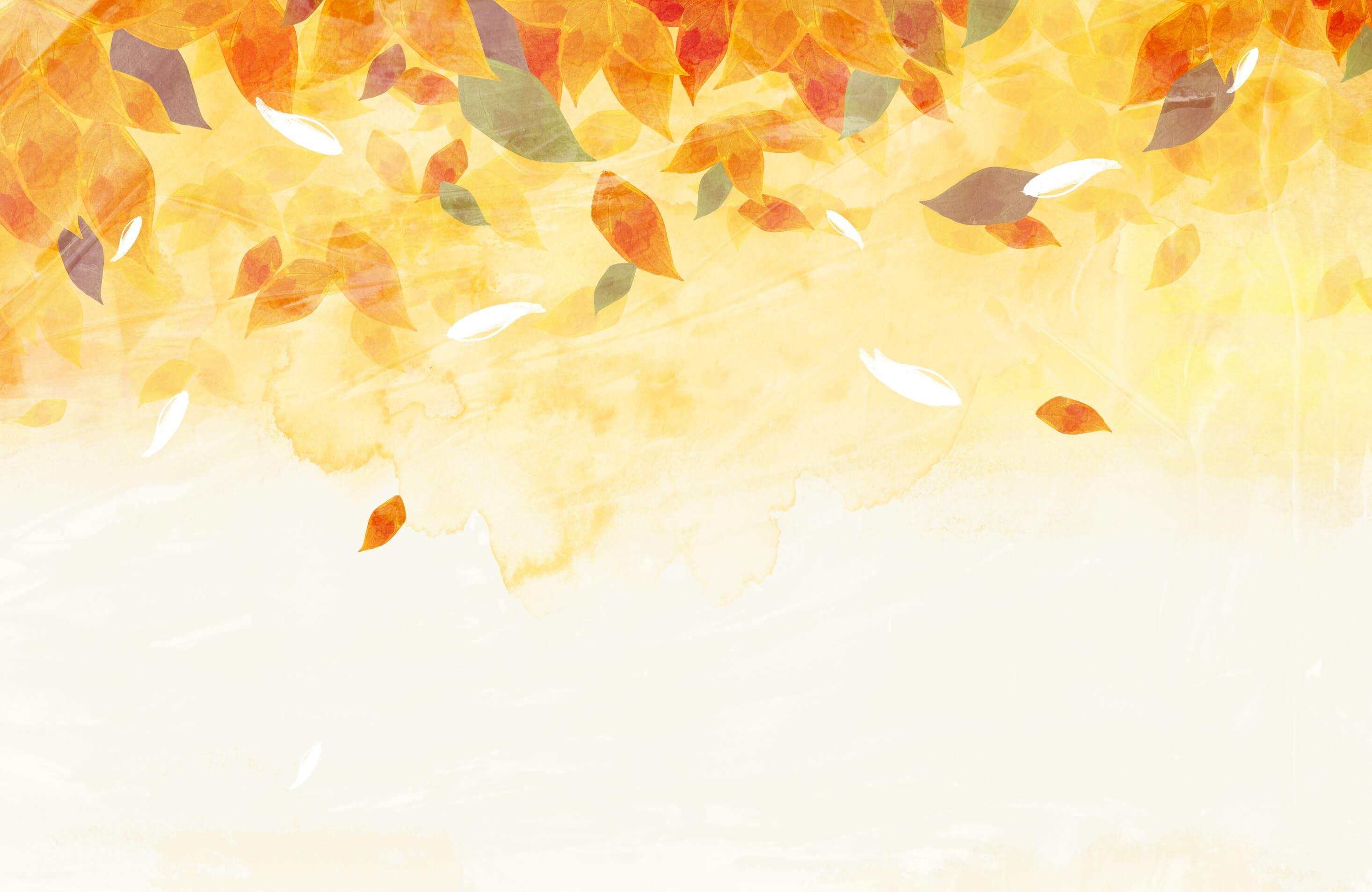 点击添加文字点击添加文字
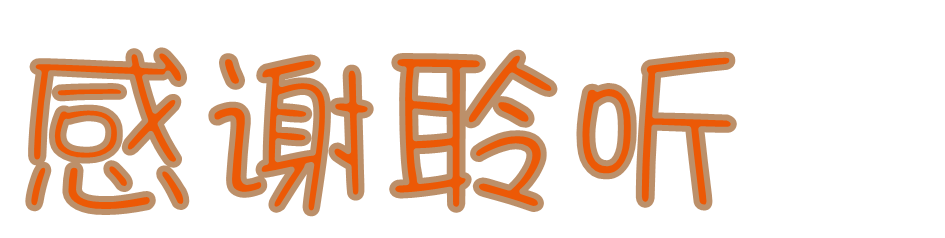